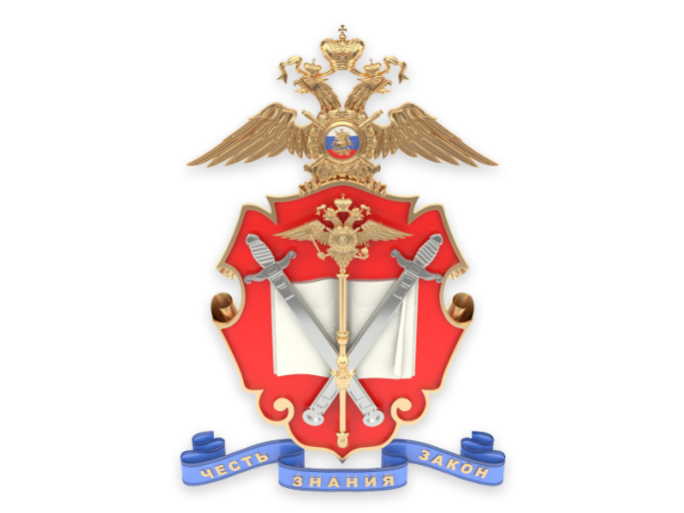 ВСТУПИТЕЛЬНОЕ ИСПЫТАНИЕ
ПО ДИСЦИПЛИНЕ ИНОСТРАННЫЙ ЯЗЫК
для кандидатов на обучение по программам подготовки 
научных и научно-педагогических кадров в адъюнктуре
по научным специальностям: 
2.3.4. Управление в организационных системах, 5.1.1. Теоретико-исторические правовые науки, 5.1.2. Публично-правовые (государственно-правовые) науки,
 5.1.4. Уголовно-правовые науки, 5.2.3. Региональная 
и отраслевая экономика, 5.3.5. Социальная психология, политическая и экономическая психология. 5.3.9. Юридическая психология и психология безопасности, 5.8.1. Общая педагогика, история педагогики и образования
Презентация подготовлена
заведующим кафедрой иностранных языков,
кандидатом педагогических наук, доцентом, 
Казначеевой Е.В.
Содержание вступительного испытания определяется знаниями в сфере бытовой и профессиональной иноязычной коммуникации.


Уровень подготовленности кандидатов на обучение должен соответствовать требованиям федеральных государственных образовательных стандартов высшего образования по программам специалитета или магистратуры.
3
1. I was an hour late because of the … traffic.	
difficult	   hard	       heavy	big

2. The main task of our department is … public order.	
to develop	to perform	to initiate		to protect

3. The manager must  … with any conflict.
deal	take	speak	make

4. It was not difficult for him … this exam.
to pass		to study		to correct		to give

5. Police always … a crime scene.
search	    collect	          interrogate	      enforce
4
6. We live in … Russian Federation.
the	an	big	a

7. My … friend is in Moscow now.
father	     father's     	fathers	   fathers'

8. My uncle is a teacher. … works at school.
We 	He	They	She

9. I’ll see you … Tuesday afternoon.
at	in	on	of

10. I … usually very busy on Monday.
are	is	am	being

11. It happened in the middle of the … century.
twentyth	twentieth	 twenty	twenties
5
12. John is good at tennis but Richard is … .
well	very good	badly	better
13. She is not as old … I am.
that  	than	so	as
14. The President of the United States … every four years.
elects	is elected	are elected	be elected
15. The teacher wanted the pupils … this article.
to discuss	to be discussed	discuss	discussing
16. Alex … he was wrong.
know	knew	knows	will know
17. His task was … his constitutional rights.
protecting	protect	     protection	to protect
18. These oranges are cheaper than those … .
ones	one	there	were
6